CHAPTER-4
The fourier transform
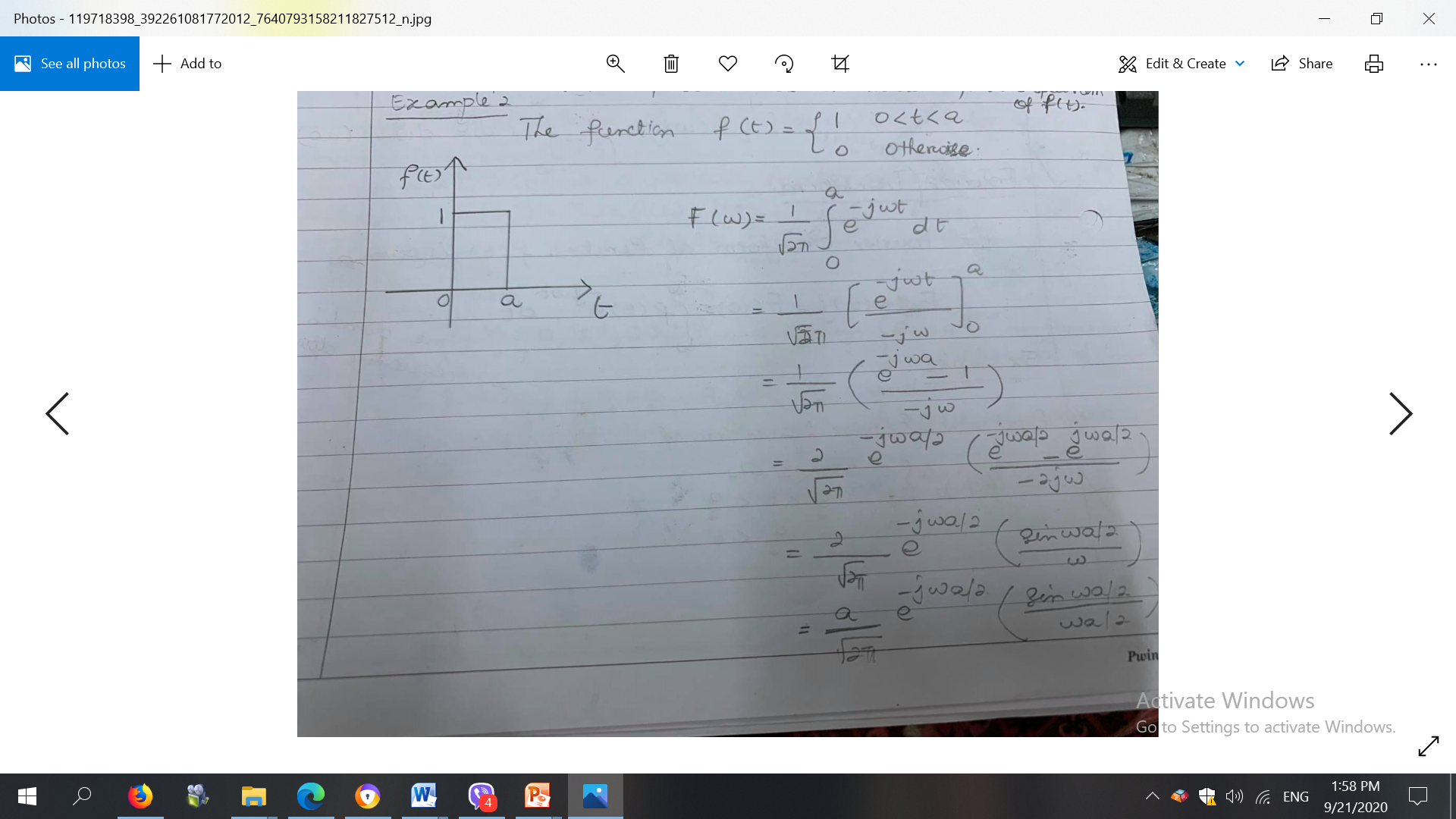